Comprehension
Understanding the reading.
Evolution can explain many strange features in animals
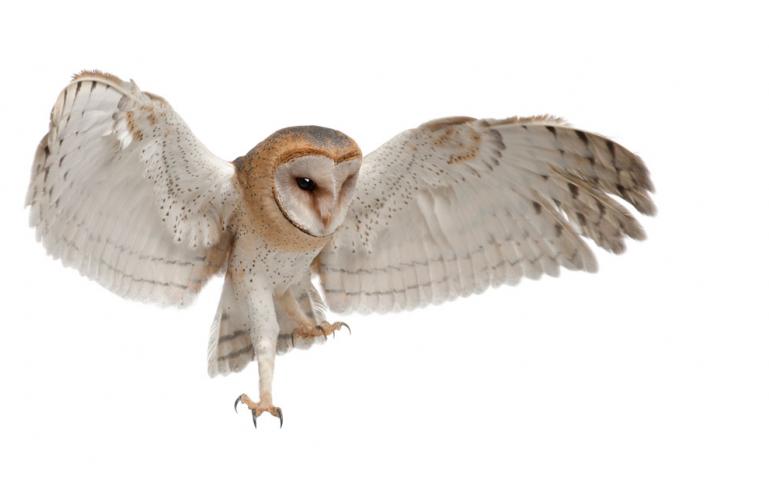 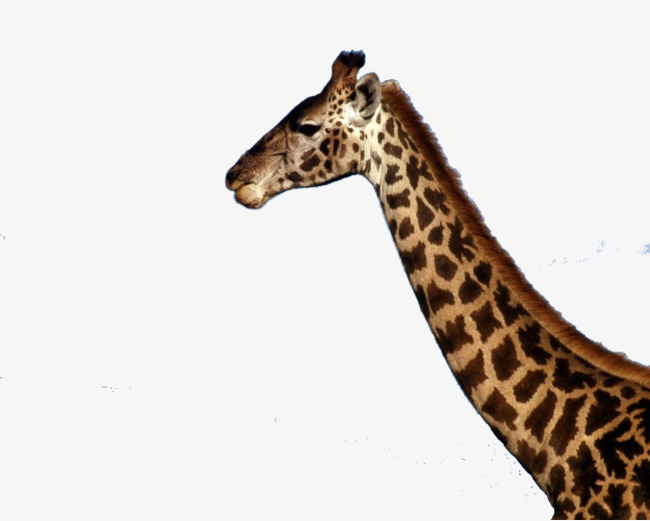 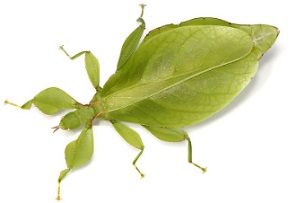 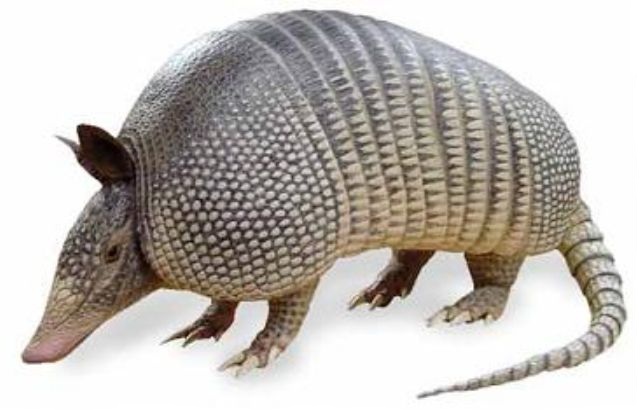 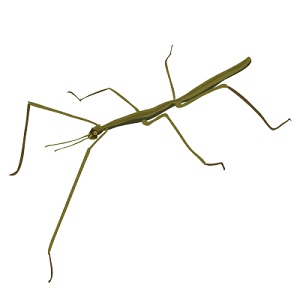 Why does the giraffe have a long neck?
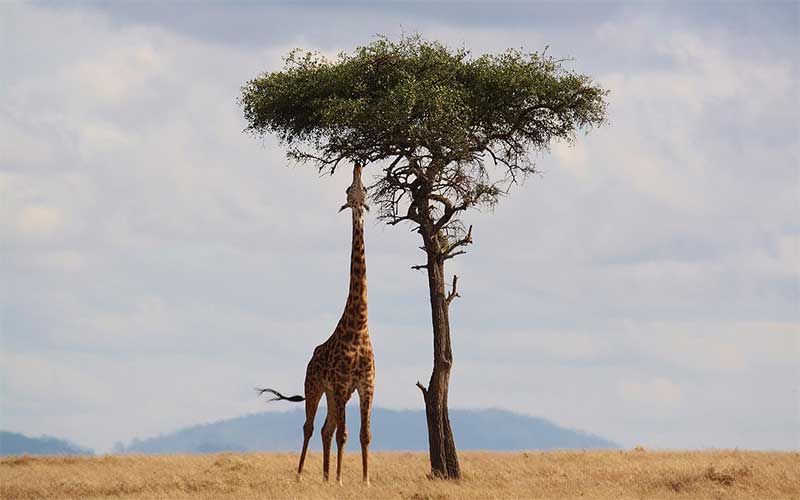 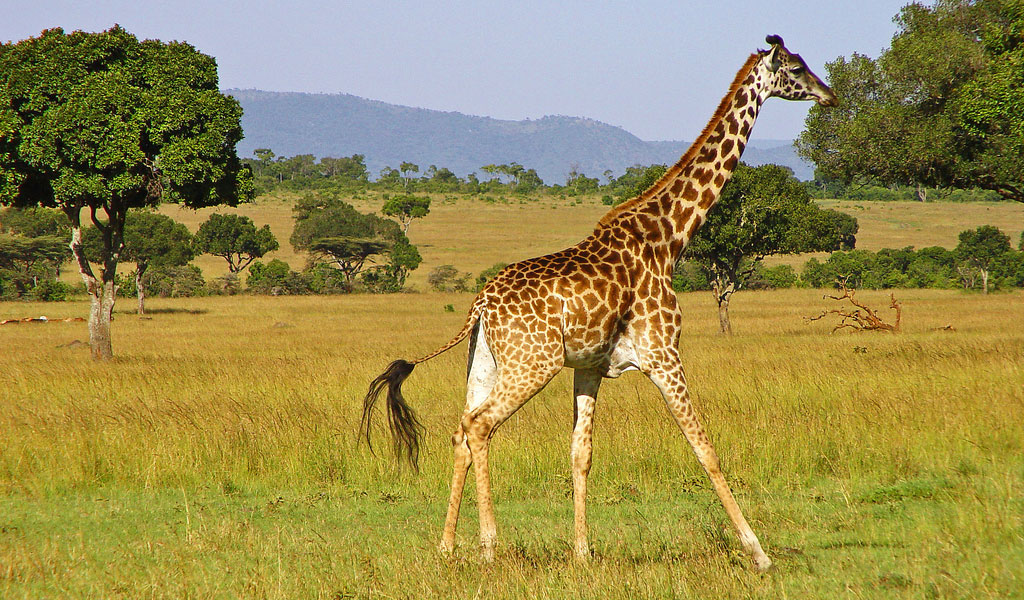 Why is armadillo skin hard?
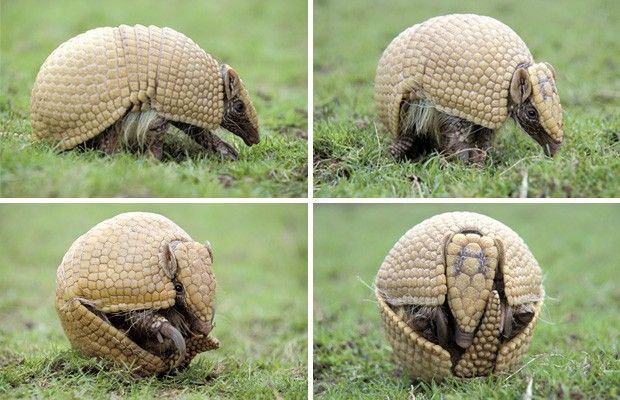 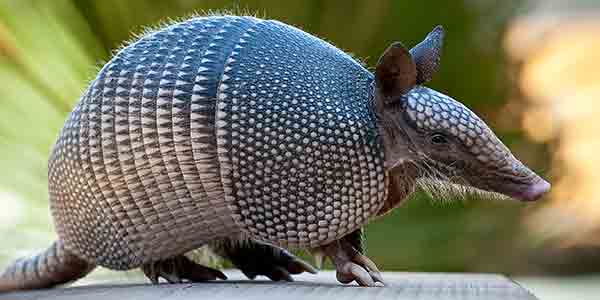 Why do these insects look like plants?
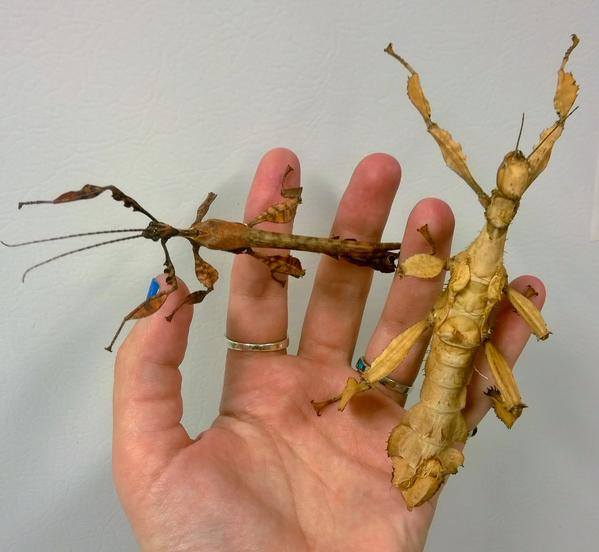 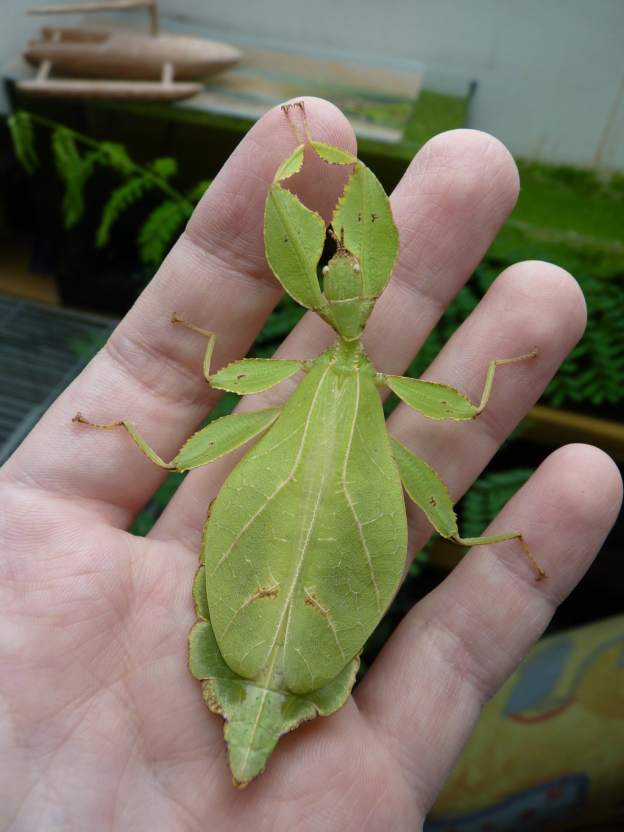 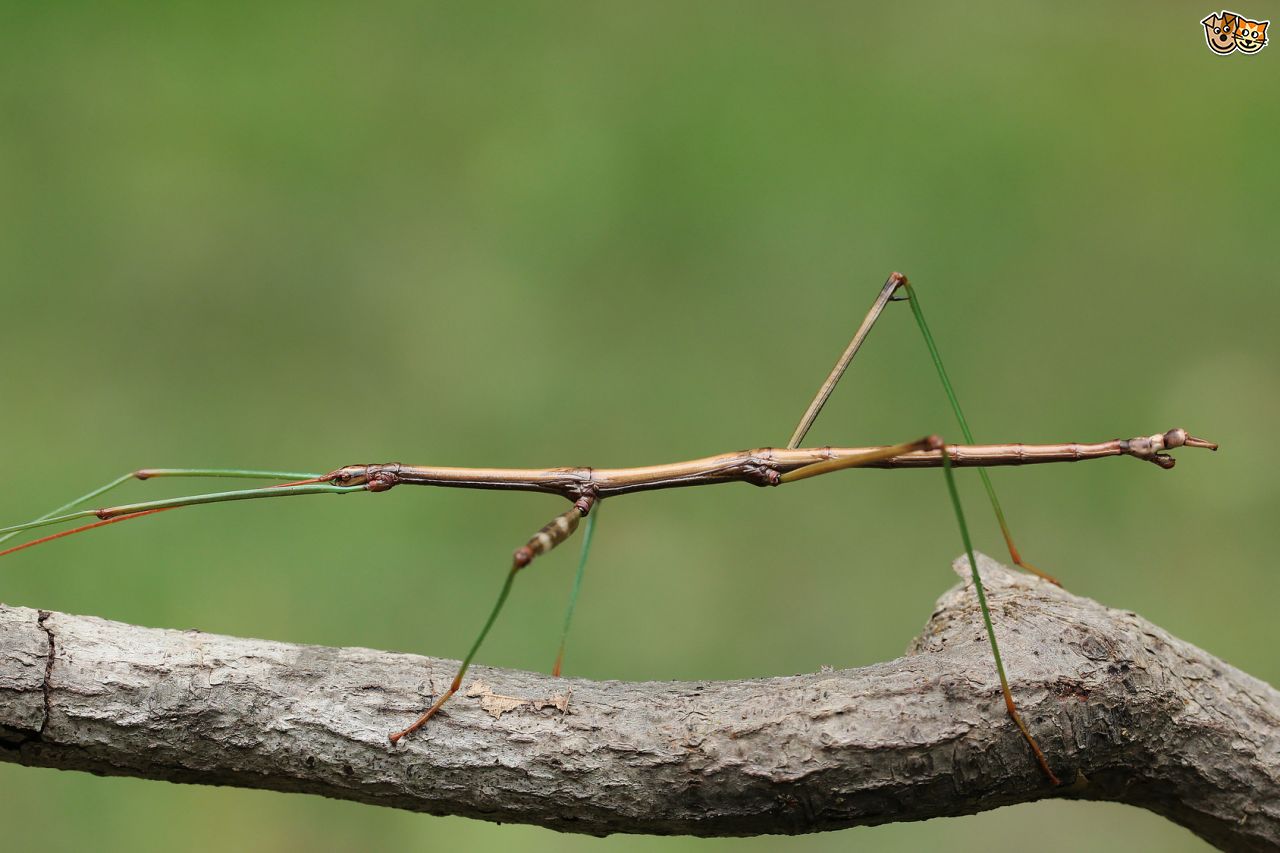 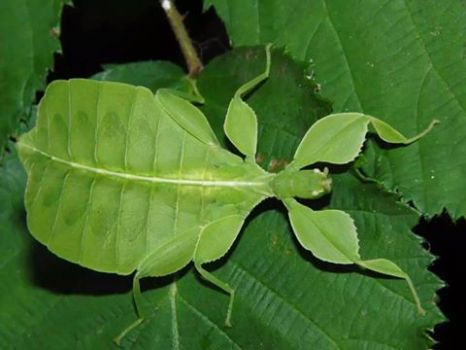 Why does a barn owl have a funny face?
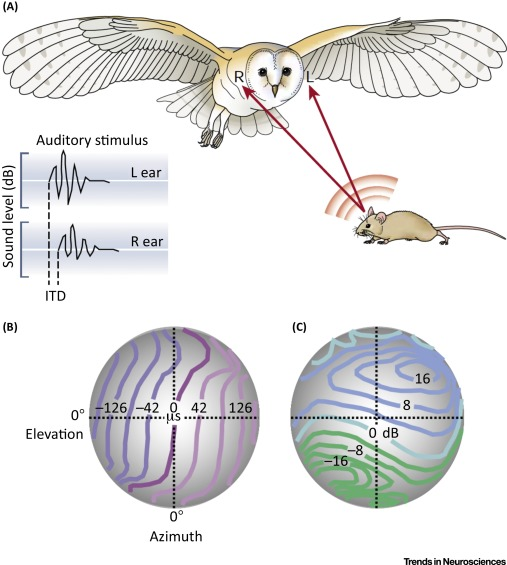 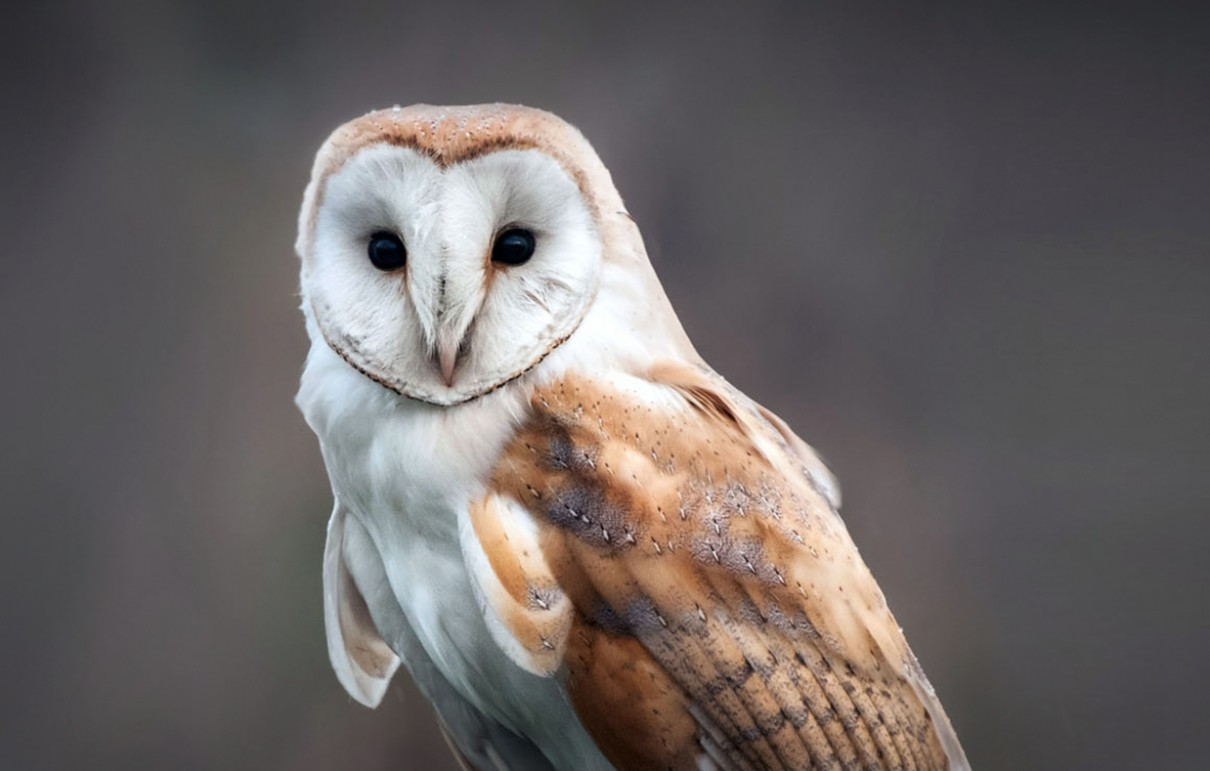 What is strange about woodpeckers?
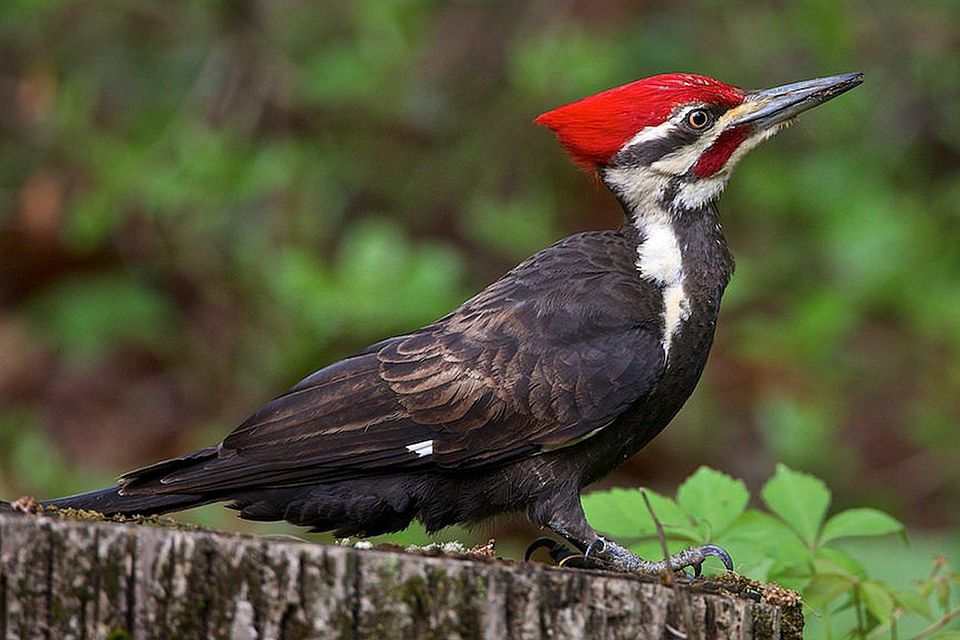 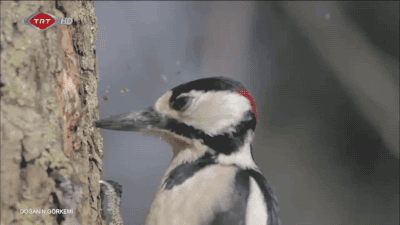 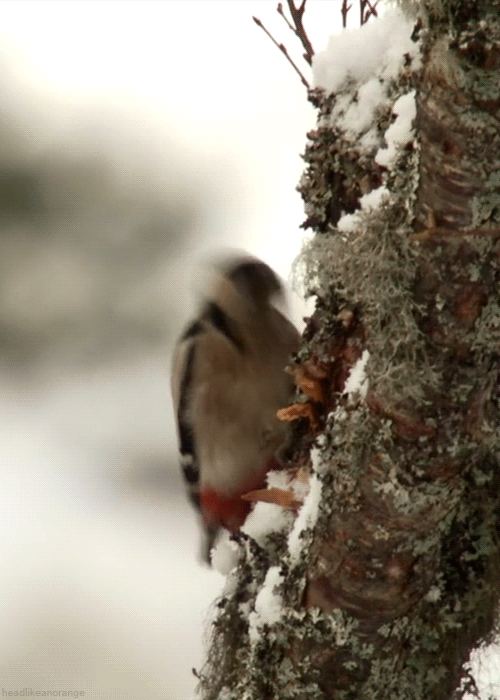 Woodpeckers spend their days banging their heads against trees.  So why don’t they get headaches?
Woodpeckers spend their days banging their heads against trees.  So why don’t they get headaches?
What they do with time.
Woodpeckers spend their days banging their heads against trees.  So why don’t they get headaches?
hitting their heads
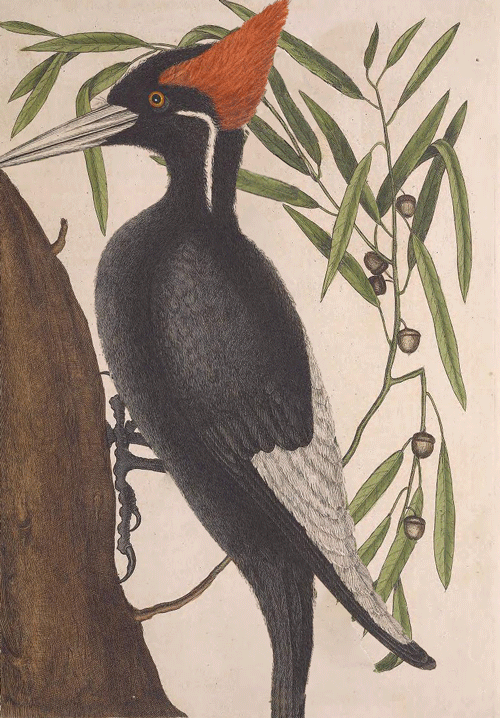 Research has shown that the impact of a woodpecker’s brain against its skull is spread over a relativity large surface area.
Research has shown that the impact of a woodpecker’s brain against its skull is spread over a relativity large surface area.
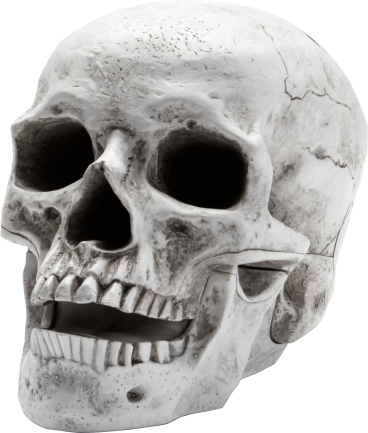 When it hits the skull
Research has shown that the impact of a woodpecker’s brain against its skull is spread over a relativity large surface area.
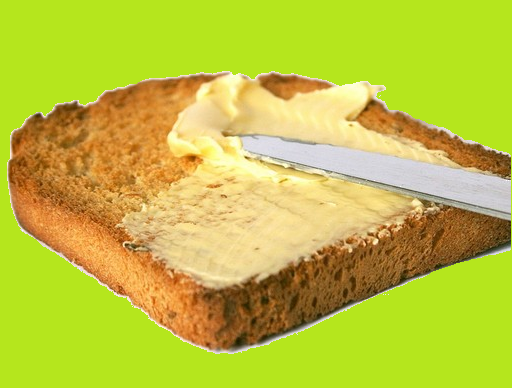 Apply in an even layer.
Research has shown that the impact of a woodpecker’s brain against its skull is spread over a relativity large surface area.
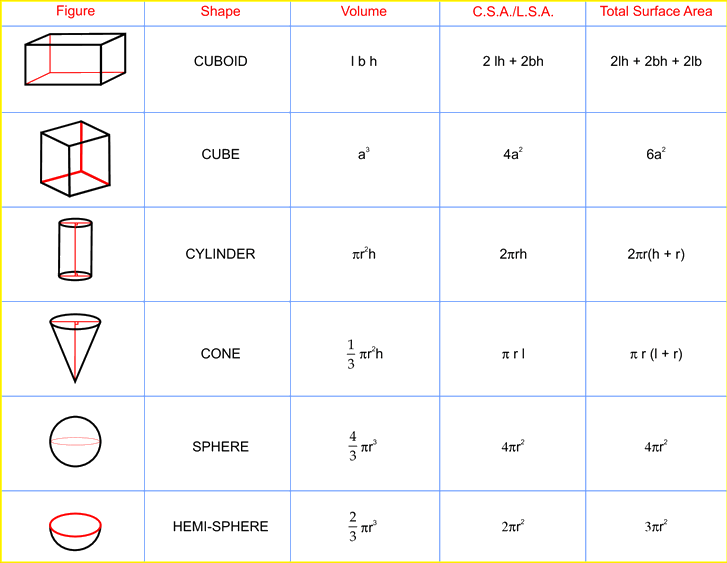 In relation to(compared to similar ones)
This makes the vulnerability of a woodpecker’s brain to injury very slight compared to those of a human brain.
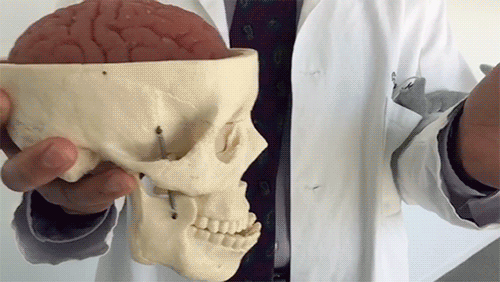 This makes the vulnerability of a woodpecker’s brain to injury very slight compared to those of a human brain.
How easily harmed.
This makes the vulnerability of a woodpecker’s brain to injury very slight compared to those of a human brain.
Just a little
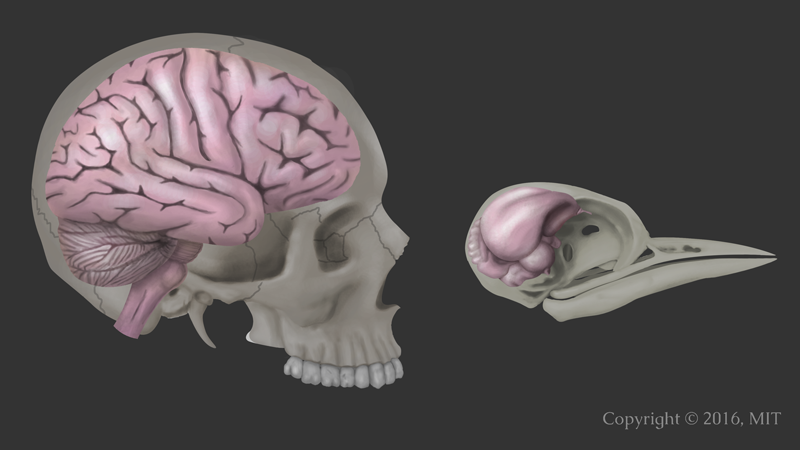 This makes the vulnerability of a woodpecker’s brain to injury very slight compared to those of a human brain.
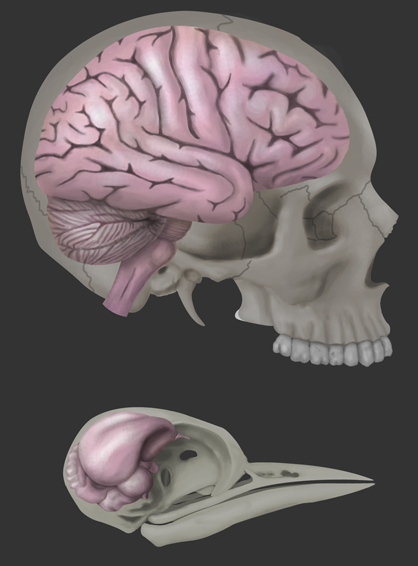 Furthermore, a woodpecker’s brain fits tightly inside it’s skull.
More information
Furthermore, a woodpecker’s brain fits tightly inside it’s skull.
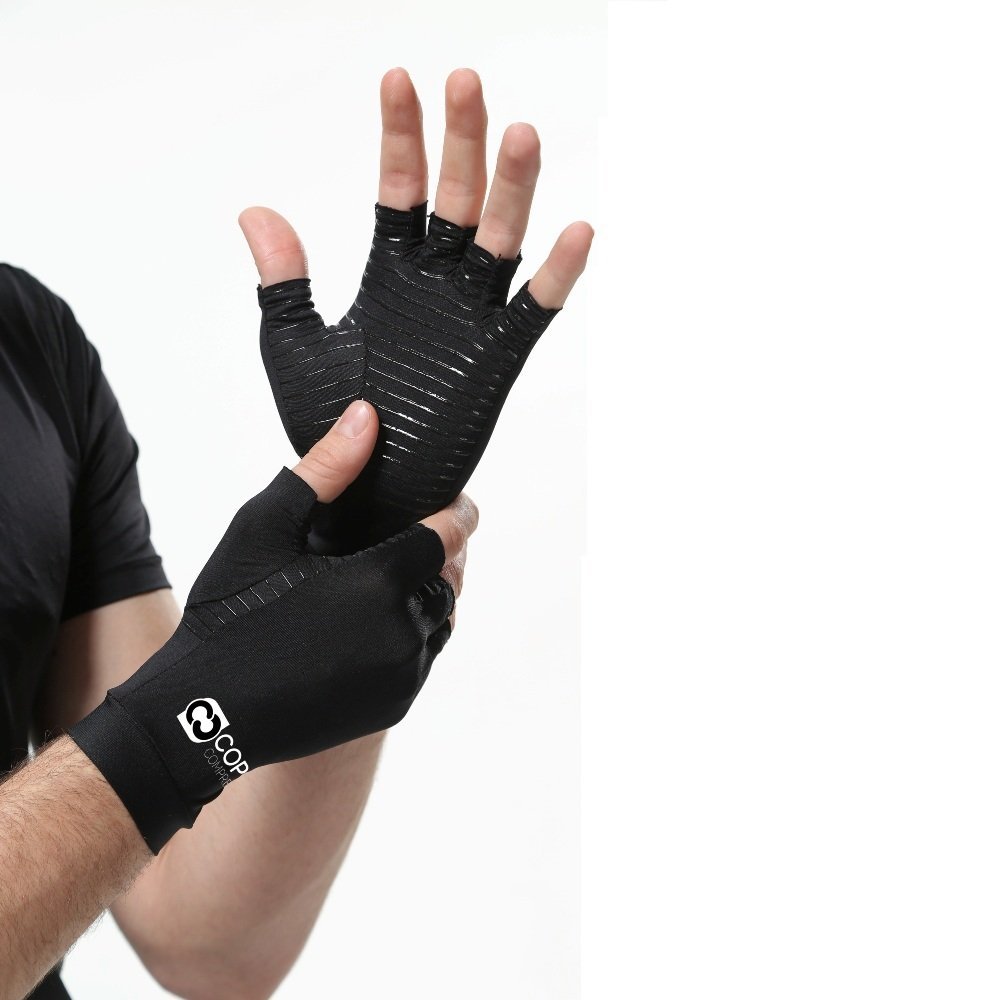 Furthermore, a woodpecker’s brain fits tightly inside it’s skull.
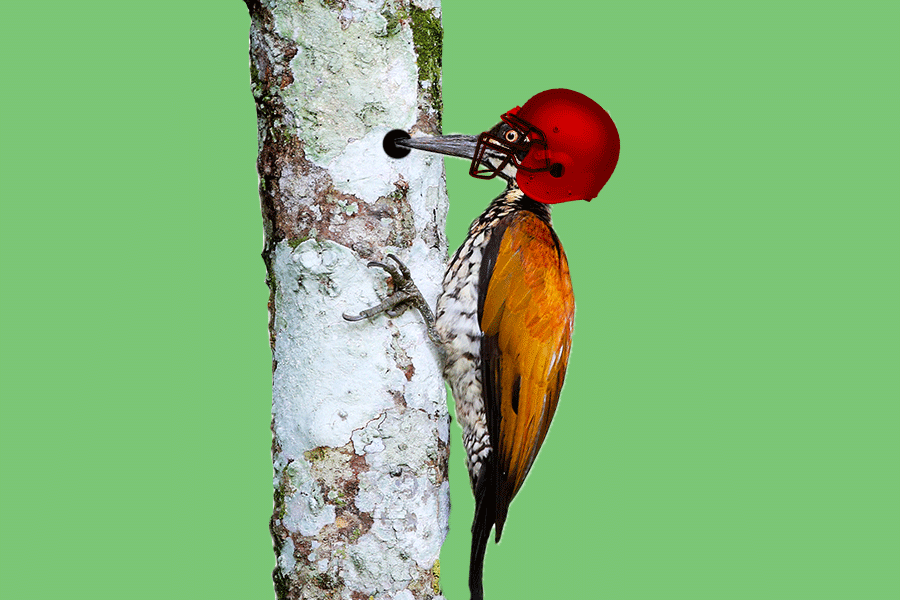 This allows for hardly any movement, and there is little risk of injury.
This allows for hardly any movement, and there is little risk of injury.
Result
This allows for hardly any movement, and there is little risk of injury.
doesn’t move
This allows for hardly any movement, and there is little risk of injury.
Probably wont be hurt.
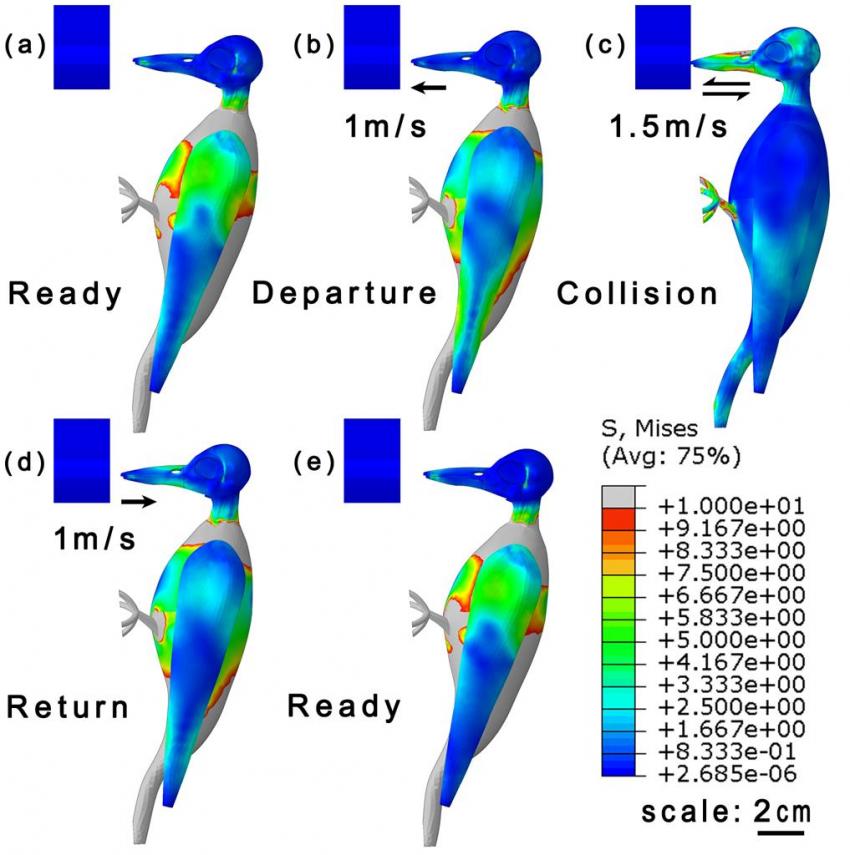 A woodpecker’s brain is also protected by the concentration of each impact on the areas of the skull that are the thickest.
More in this area
A woodpecker’s brain is also protected by the concentration of each impact on the areas of the skull that are the thickest.
A woodpecker’s brain is also protected by the concentration of each impact on the areas of the skull that are the thickest.
Stronger part
Consequently, much of the force that the woodpecker experiences is absorbed by its thick neck muscles rather than its brain.
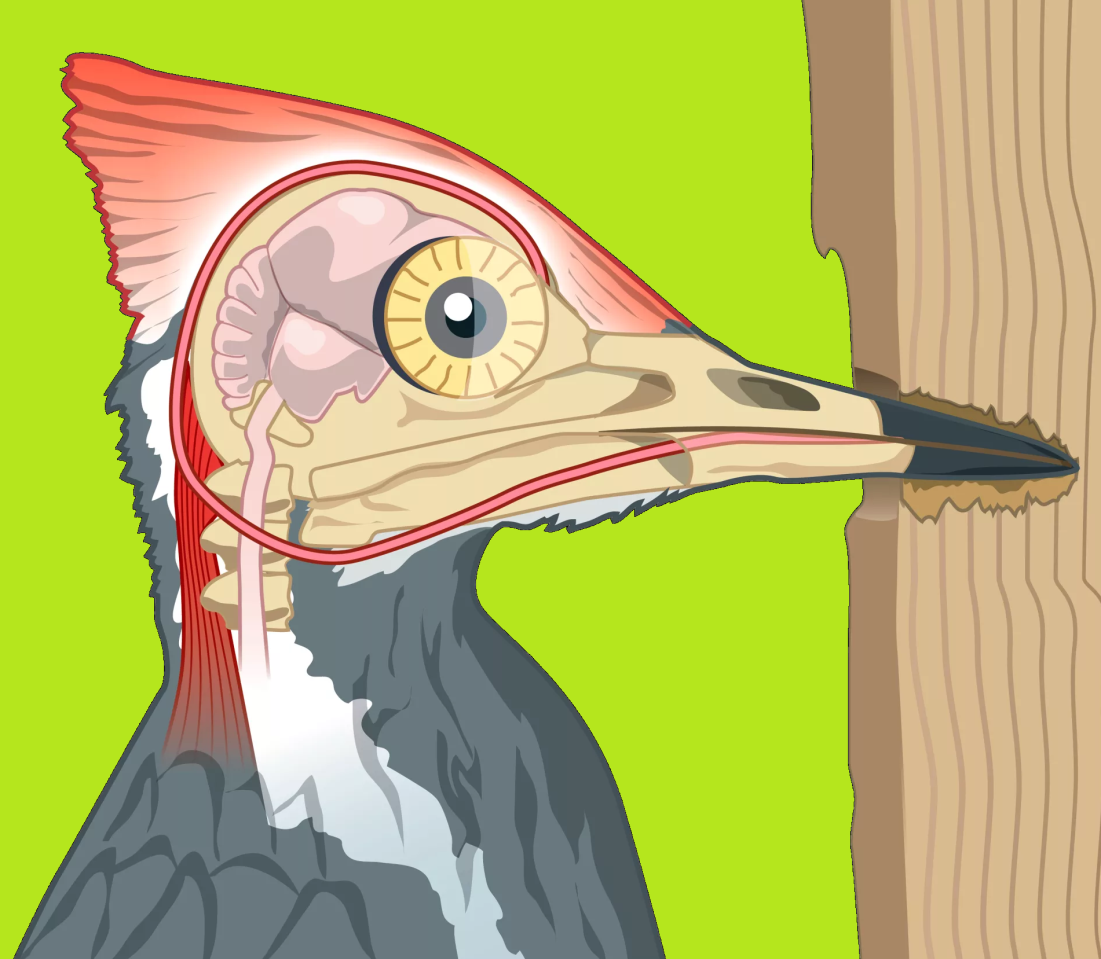 Consequently, much of the force that the woodpecker experiences is absorbed by its thick neck muscles rather than its brain.
Result
Consequently, much of the force that the woodpecker experiences is absorbed by its thick neck muscles rather than its brain.
Pressure
Feels
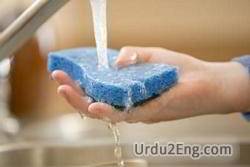 Consequently, much of the force that the woodpecker experiences is absorbed by its thick neck muscles rather than its brain.
Taken in by the neck
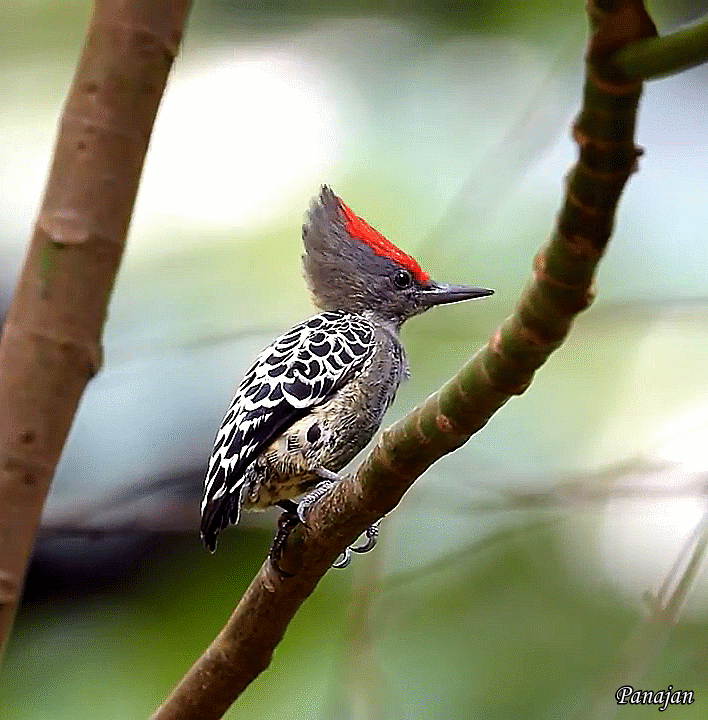 Headbangers
Woodpeckers spend their days banging their heads against trees.  So why don’t they get headaches?   Research has shown that the impact of a woodpecker’s brain against its skull is spread over a relativity large surface area.  This makes the vulnerability of a woodpecker’s brain to injury very slight compared to that of a human brain.  Furthermore, a woodpecker’s brain fits tightly inside its skull.  This allows for hardly any movement, and there is little risk of injury.  A woodpecker’s brain is also protected by the concentration of each impact on the areas of the skull that are the thickest.  Consequently, much of the force that the woodpecker experiences is absorbed by its thick neck muscles rather than its brain.
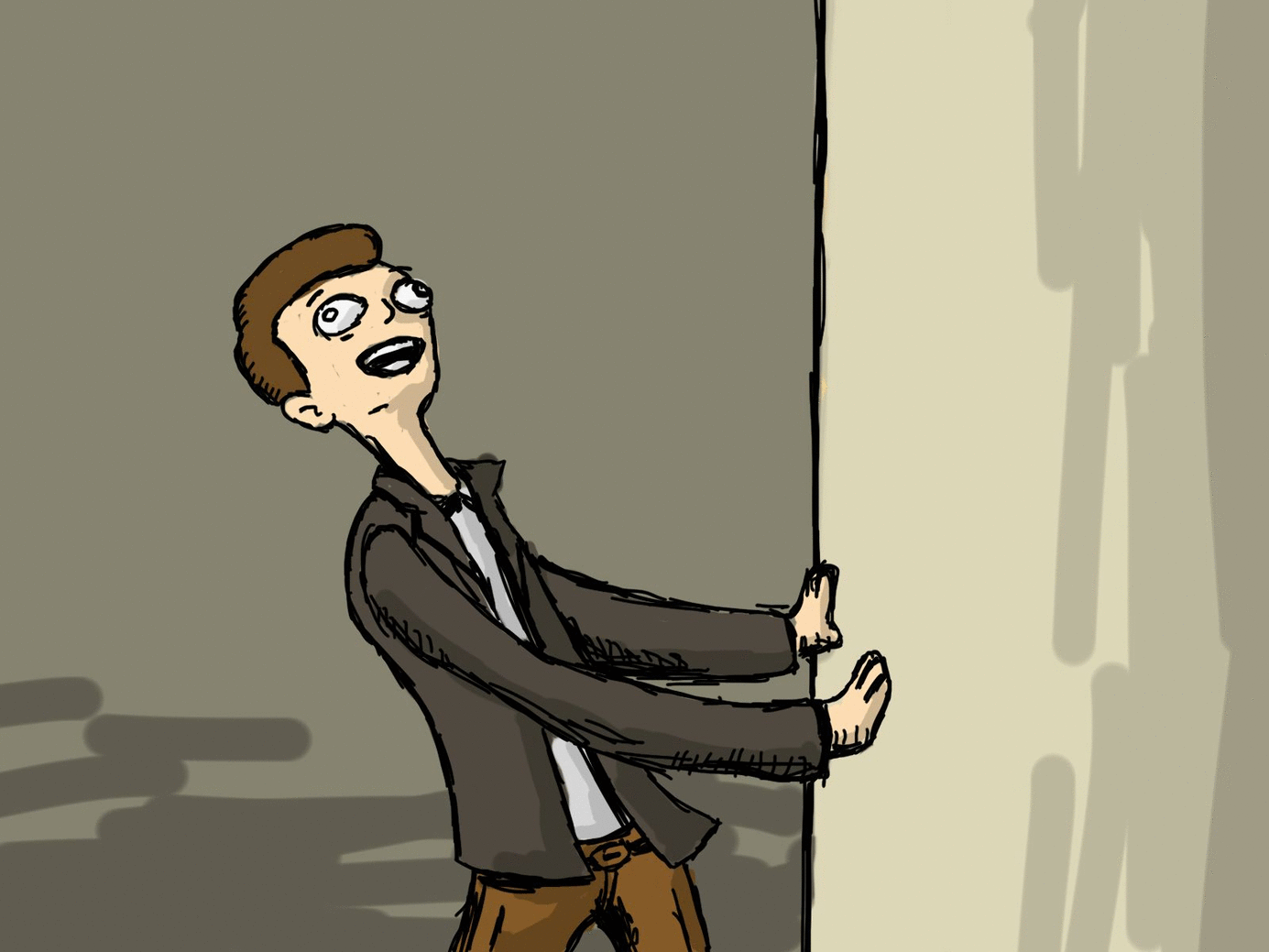 Did you understand?
“Do you understand”
Yes – 
Maybe they understood
Embarrassed 
Shy
Don’t want to lose face
Expect other students to answer 
Be part of the group 
Don’t want to admit that they don’t know…

No – 
Which part do they not understand?
Comprehension Check Questions (CCQ)
Demonstrate Understanding
7 Types of CCQ
Questions
Easy to hard
General to specific 
True or False 
Identify Information
Who said it? 
Finish the Sentence 
Explain yourself 
Agree / Disagree
Why?   Why not? 
Creative Responses
Information not contained in the text
http://schooloftesl.org/do-they-understand-six-ways-to-check-comprehension-in-the-language-classroom/
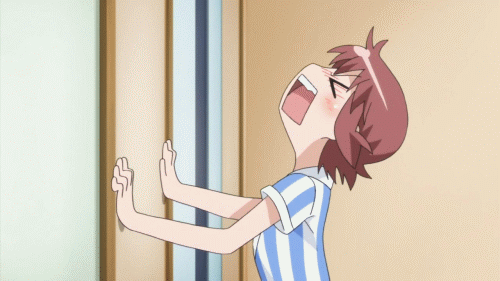 What animal are they talking about?
What do the woodpeckers do all day?
What body part is special on a woodpecker?
Why does it need a special brain?
What muscles absorb the impact?
[True or False] Its brain hits the skull.
[True or False] Its brain fits loosely in the skull.
[True or False] The force of the impact is on the thickest part of the skull.
Underline the adaptations of the woodpecker.
List the ways that the woodpecker is protected when it hits its head.
The woodpecker has evolved to…
I think the woodpecker shouldn’t hit its head against the tree.  Do you agree or disagree?  Why?
Why can’t humans hit their head against a tree?
Students Work
Let’s Make Questions for Students
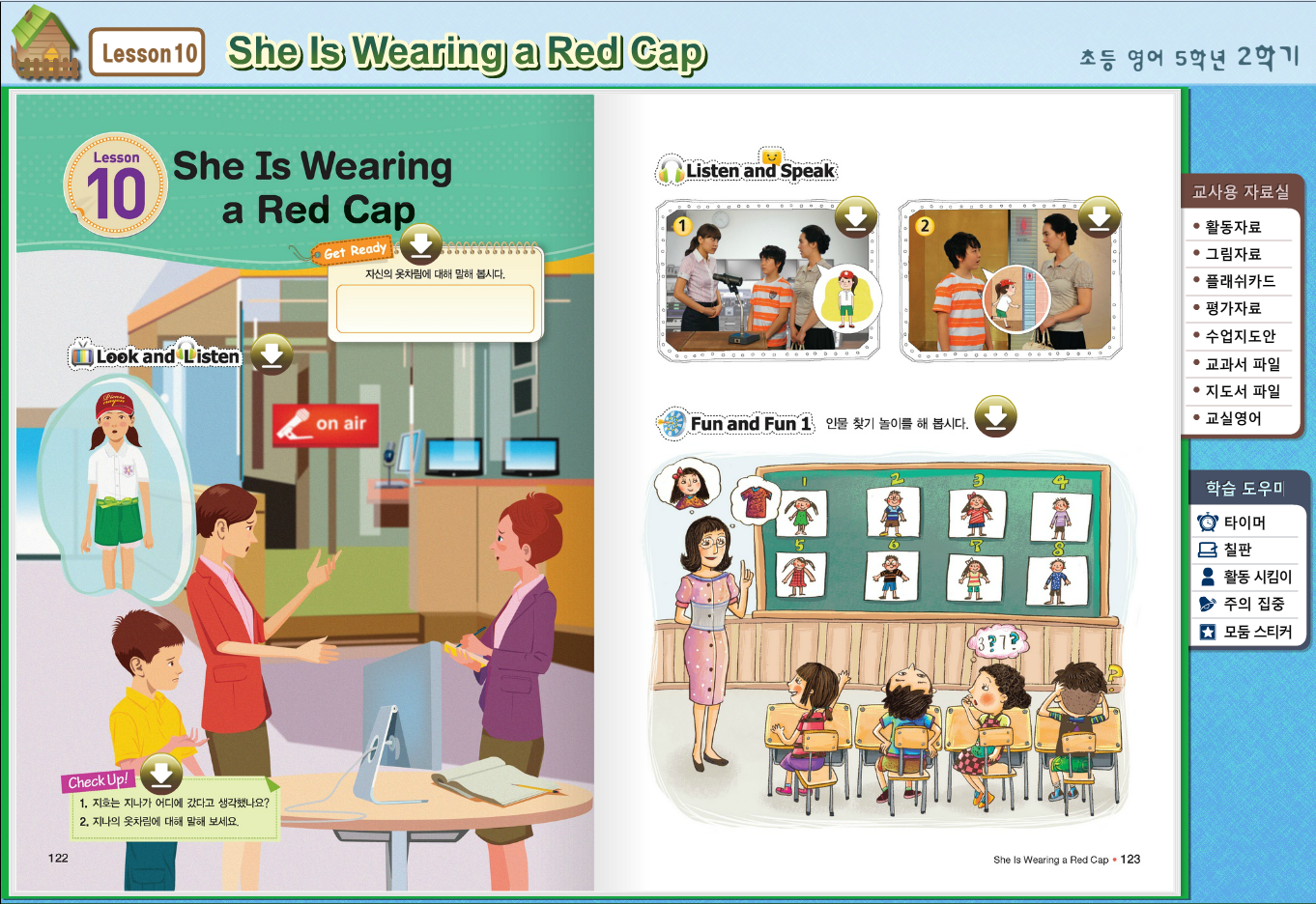 Listen to the dialogue.  

What are some general questions we might ask?
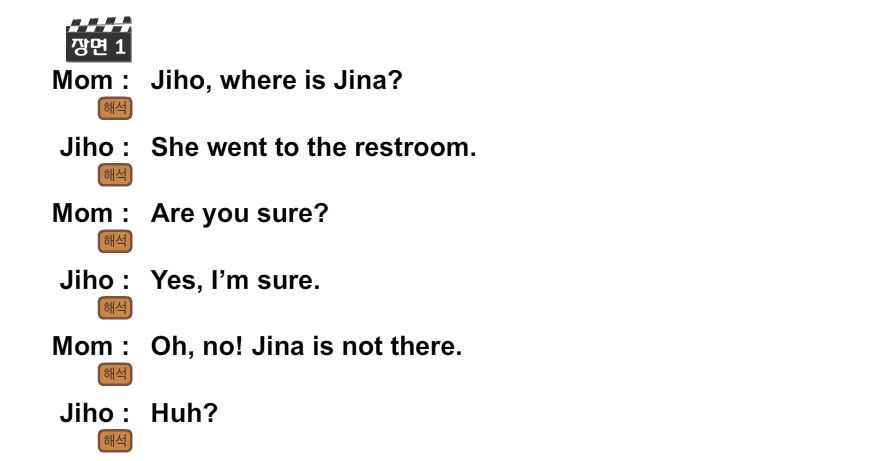 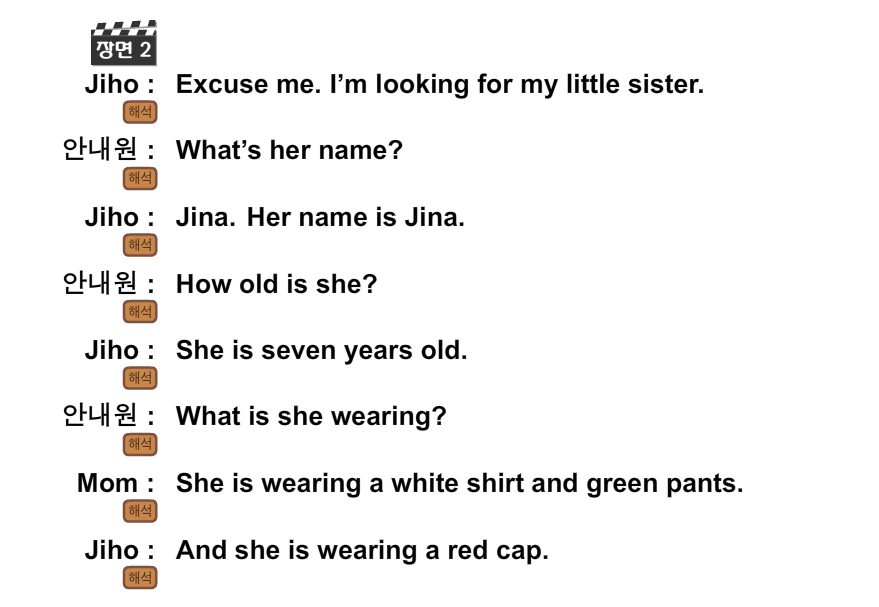 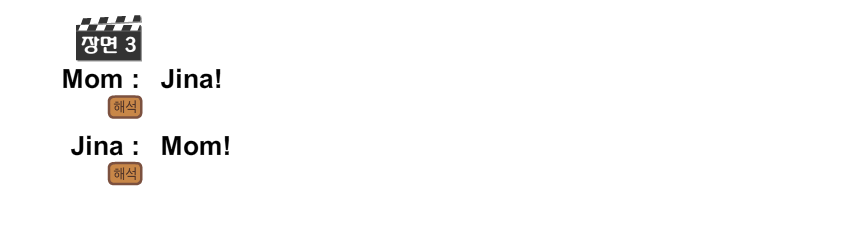 The Pale Blue Dot
https://www.youtube.com/watch?v=GO5FwsblpT8
What is the Pale Blue Dot?
Earth
Who lives there?
Every person who ever lived.
Tell me some types of people who lived there.
Kings
Peasants
Hopeful children
Young people in love
“Supreme Leader”
Compared to the universe, the earth is…
A very small stage
And yet, people kill each other.  Why might they kill each other?
“Momentary master of a fraction of a dot”
If we look at the earth this way, is war worth it?
Why?  Why not?
Right now, can we live anywhere else?
No
Can we visit other places?
Yes.
If something goes wrong, who will help us?
Nobody
What might go wrong?
Global warming
Nuclear war
Asteroid impact
Etc.
Who will protect our pale blue dot?
Just Us
What can we do?
Recycle 
Reduce Carbon Footprint
How does this poem make you feel?
To me, it underscores our responsibility to deal more kindly with one another, and to preserve and cherish the pale blue dot, the only home we've ever known.
Your Turn!
Work in groups of 2 or 3.  

Choose a magazine article.  

Prepare 5 comprehension check questions. 

Read this article to the class and ask your questions.